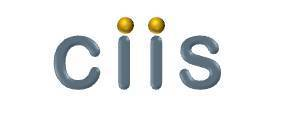 Big Data Meets MedicalPhysics Dosimetry
Fumbeya Marungo, Hilary Paisley, John Rhee
Dr. Todd McNutt
Dr. Scott Robertson
Topic
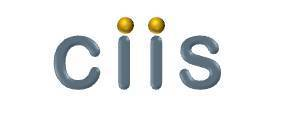 Radiation dosimetry is planning the placement and intensity of radiation doses for oncology treatment.
Often, planning uses many simplifying assumptions and does not include additional data within the patient’s record.
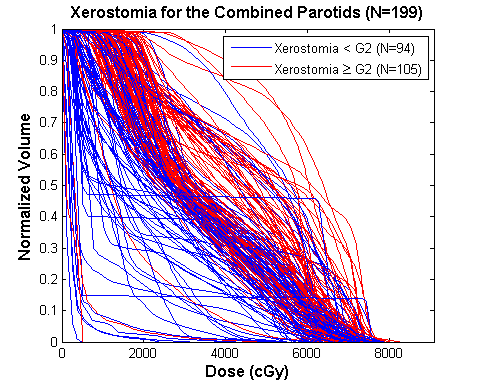 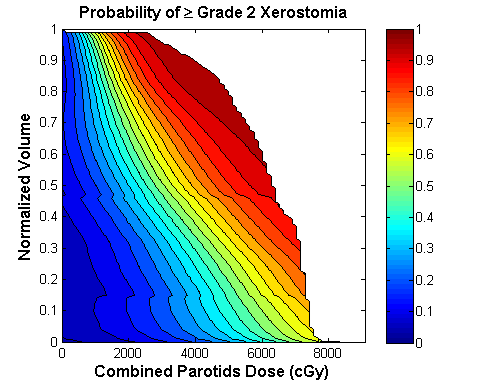 Uniformity assumption leads to a simplified view of side effect risk
Images courtesy of Dr. Todd McNutt, 
Dr. Scott Robertson
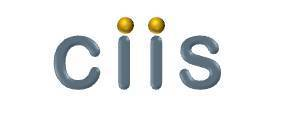 Goal
Use “Big Data” analytics techniques to create a toxicity (side effect) risk model(s) by exploring the diverse information within the Oncospace  database.
Ultimately, patients benefit from the lessons of previous outcomes.
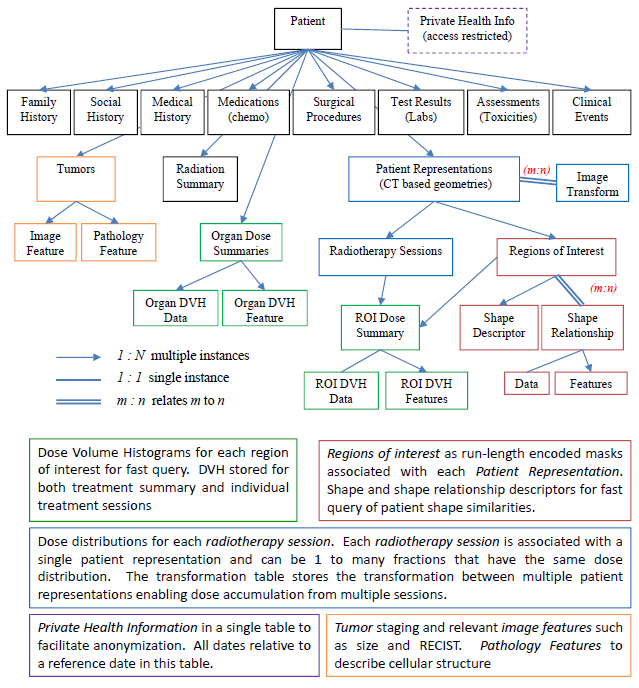 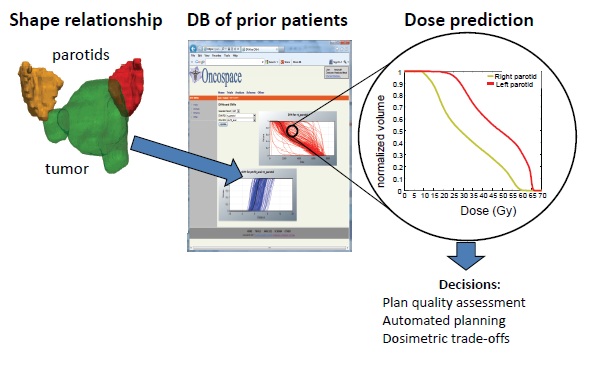 Big Data + Medical Physics = Safer, more effective treatments
Images courtesy of Dr. Todd McNutt, 
Dr. Scott Robertson
Importance and Relevance
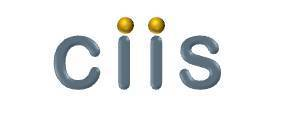 Example – Irradiation of the parotid gland can lead to xerostomia, i.e. severe dry mouth.
The uniformity assumption does not account for the gland’s complex structure.
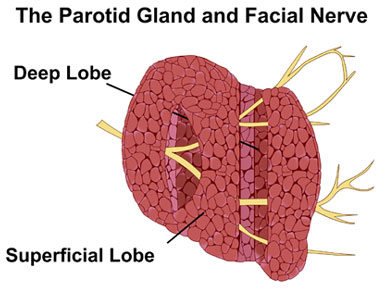 Big Data + Medical Physics = Safer, more effective treatments
Images courtesy of Dr. Todd McNutt, 
Dr. Scott Robertson
Importance and Relevance
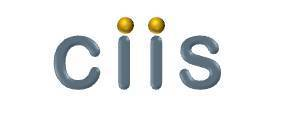 Example – Irradiation of the parotid gland can lead to xerostomia, i.e. severe dry mouth.
Oncospace has 3-D dosage data.
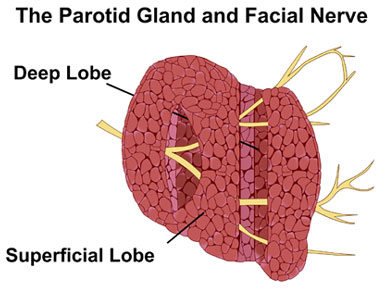 Big Data + Medical Physics = Safer, more effective treatments
Images courtesy of Dr. Todd McNutt, 
Dr. Scott Robertson
Technical Approach
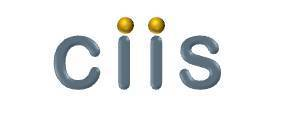 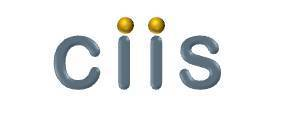 We use a standard interactive Data Mining and Knowledge Discovery Process (Cios et al. 2002).
Early and late portions of the process requires a great deal of input from mentors.
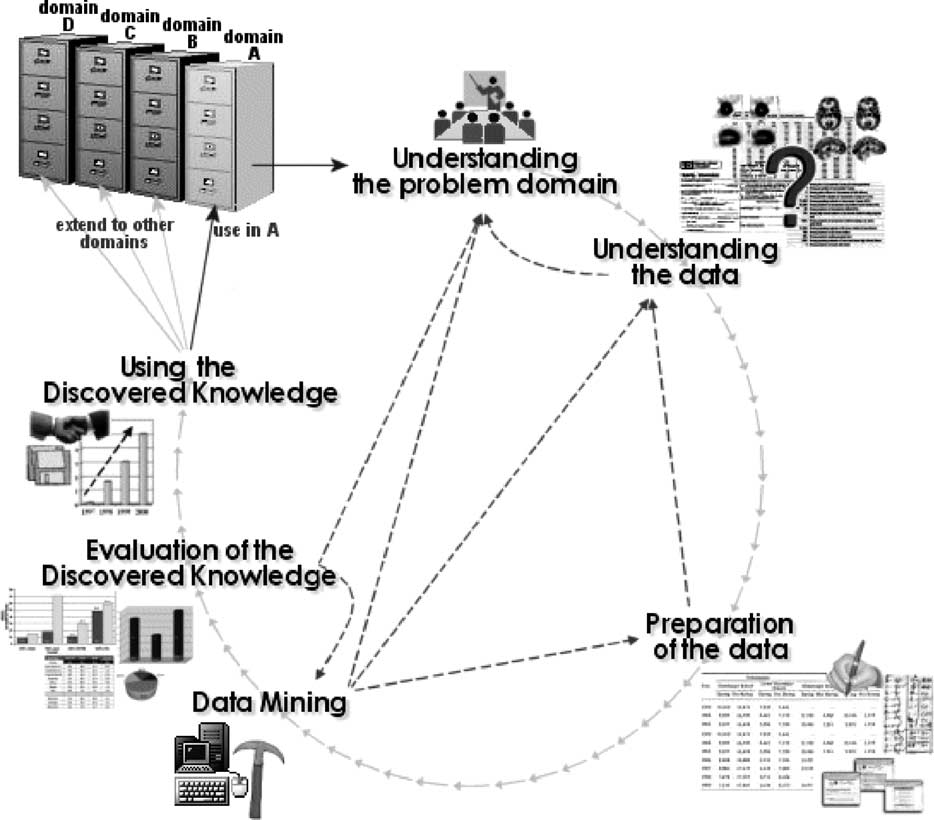 Image from (Cios et al. 2002)
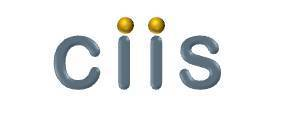 Technical Approach
Understanding the data, and the problem domain are key:
The data model chart is just the beginning.
Beware of terms of art.
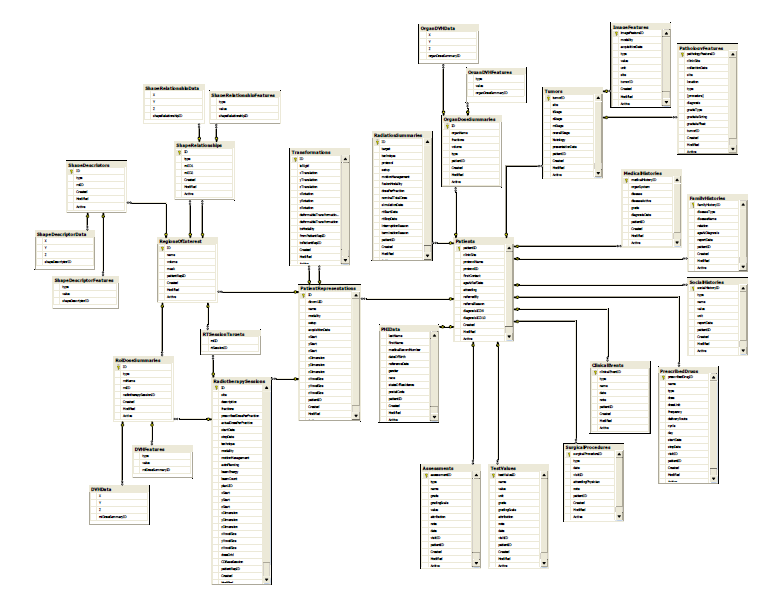 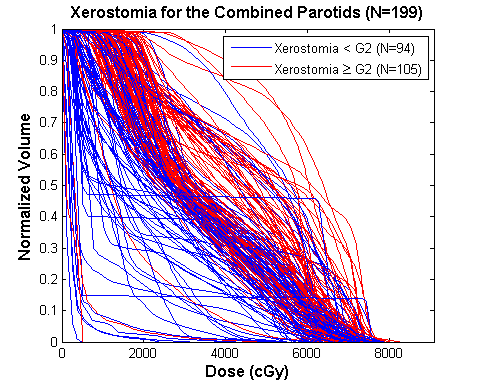 The chart tells how, not what, to query
Not quite a histogram
Images courtesy of Dr. Todd McNutt, 
Dr. Scott Robertson
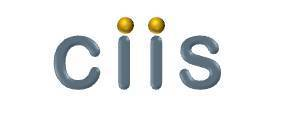 Technical Approach
Primary Technologies:
Microsoft SQL Server – Database server for Oncospace and Data Sandbox.
Weka – Open-source data mining software. 
Git – Source control software.
Matlab – Scientific software
Java 7 – Weka, and Matlab are native Java applications. 
Javadoc – Software documentation 
Secondary/Optional:
Python
Groovy and/or Jython --- Java-platform scripting languages
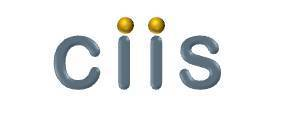 Deliverables: Block Diagram
Data Cleaning
Data Sandbox
Data Mining
Algorithm
Result
OncospaceB
Data Preparation
Deliverables:
Min
Expected
Max
Generalization
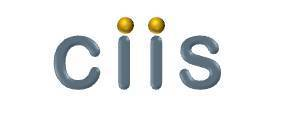 Deliverables
Minimum:
A data mining algorithm(s) that is callable from Matlab that accepts a treatment plan and additional clinical data and outputs a risk measure for a specific toxicity.
Software that cleans and transforms data from Oncospace into a format acceptable to the algorithm.
Performance assessment of the algorithm.
Expected:
Algorithm meets acceptable performance levels.
Maximum:
Generalize process to create risk measure on one or more additional toxicities.
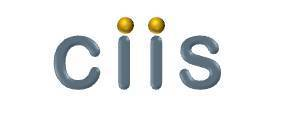 Key Dates (Feb-Mar)
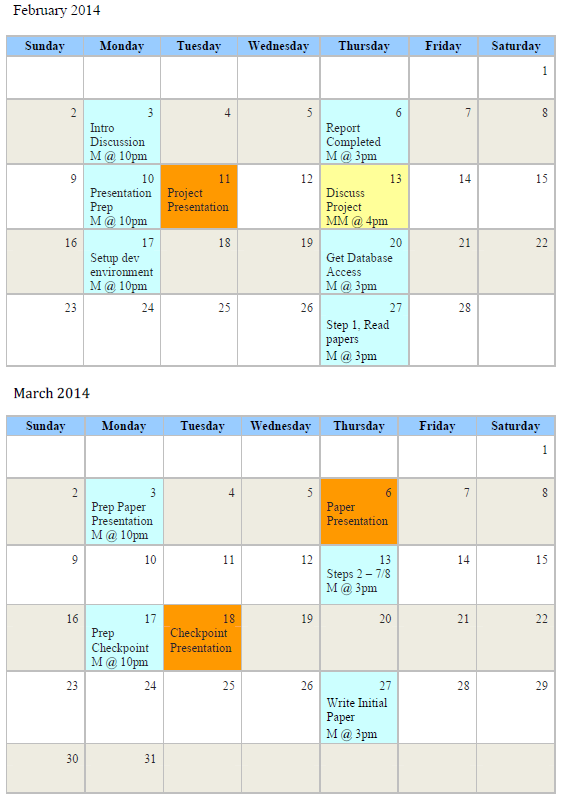 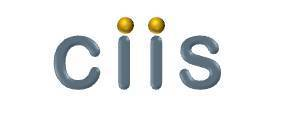 Key Dates (Apr-May)
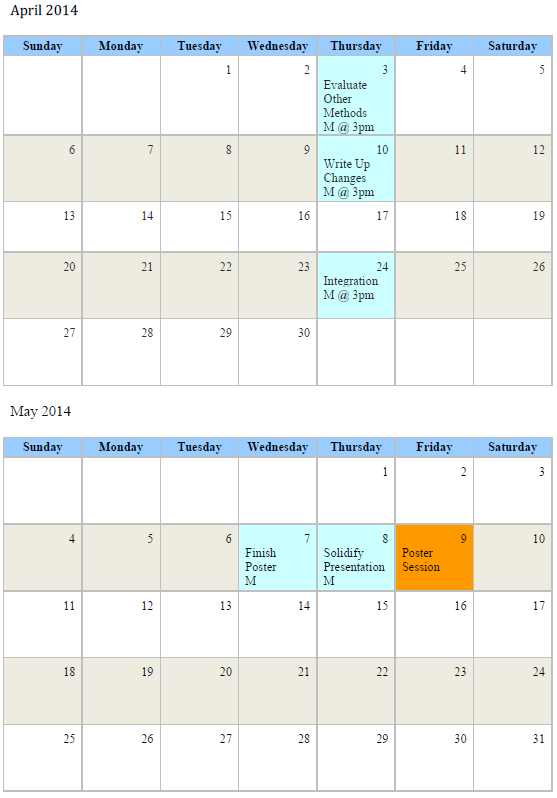 Tasks and Critical Dependencies
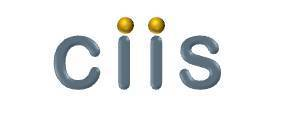 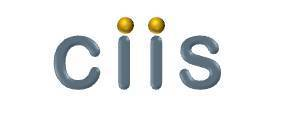 Management Plan (Feb-Mar)
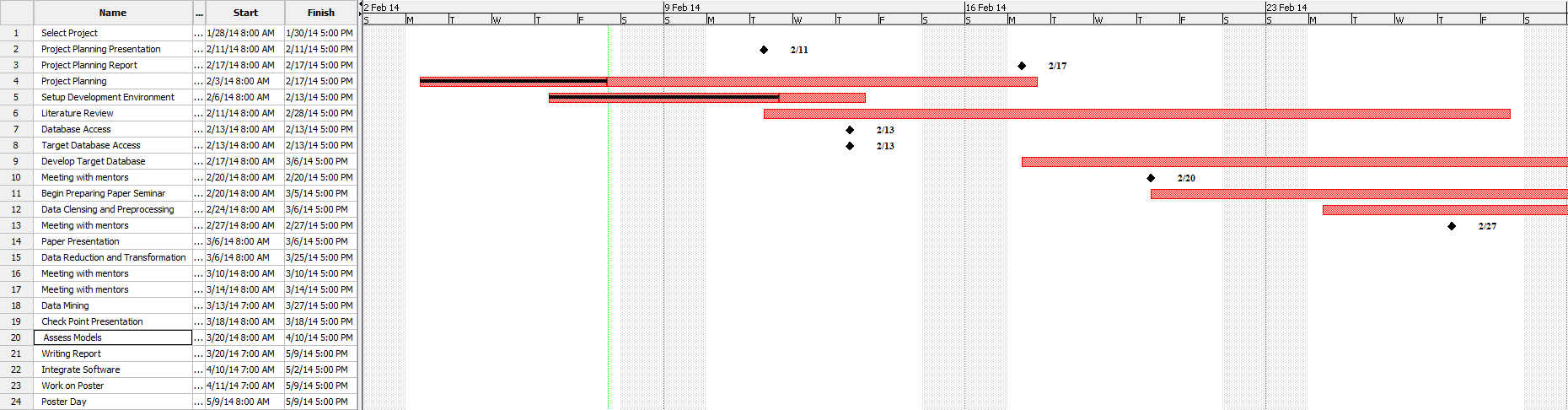 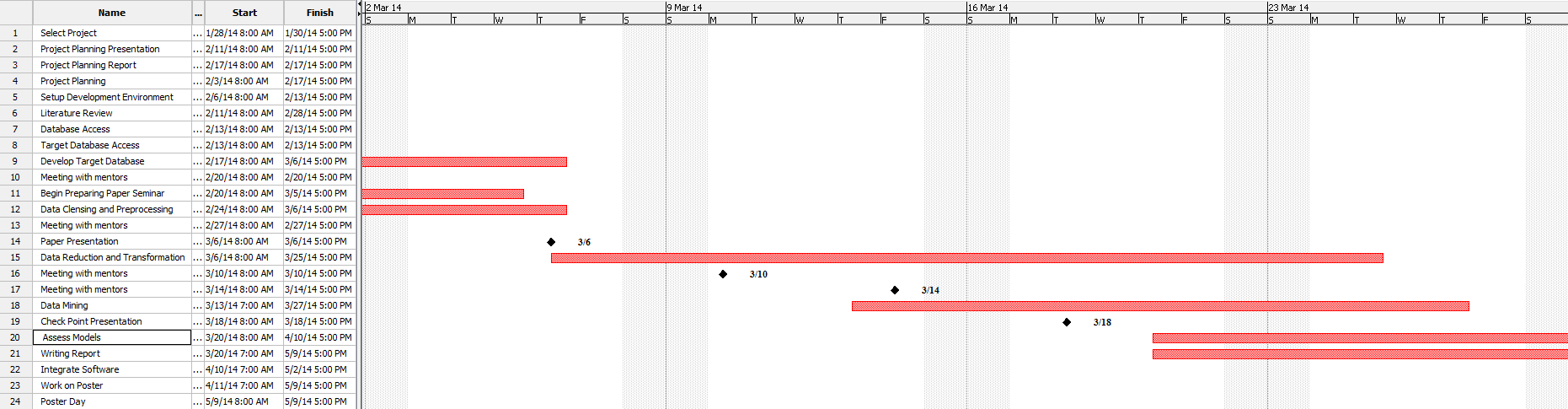 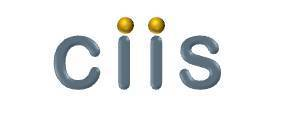 Management Plan (Apr-May)
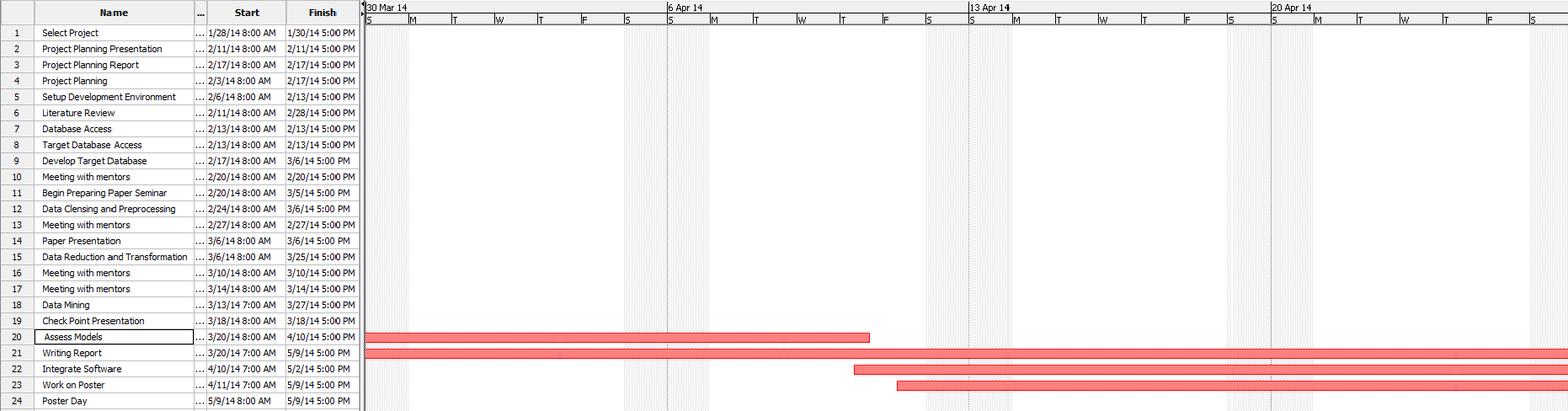 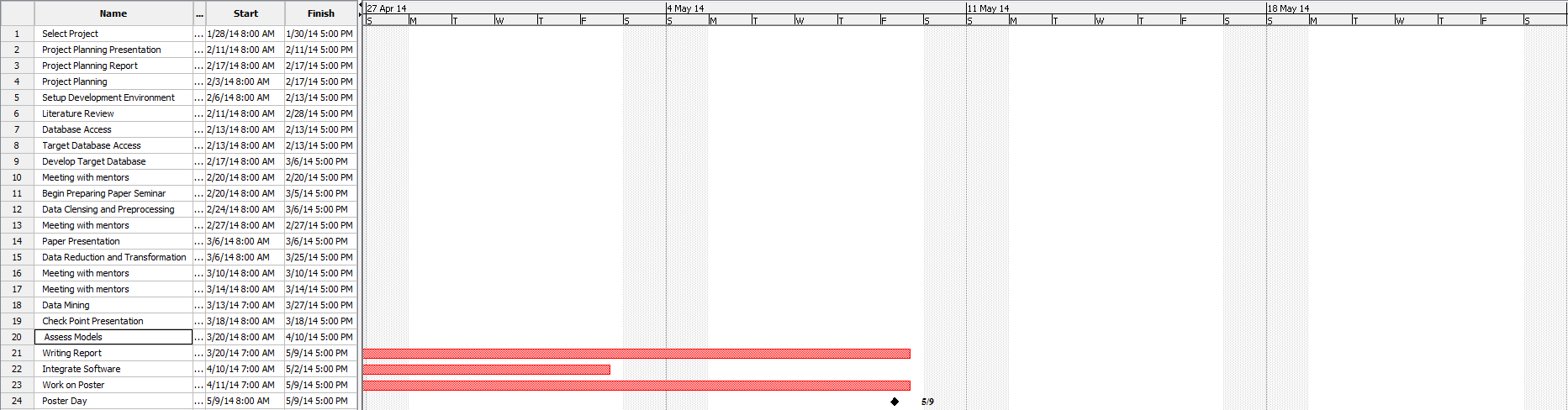 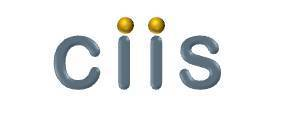 Dependencies
Critical Dependencies:
Must be done.  Team’s project manager responsible for insuring these are met. 
Non-critical Dependencies:
Not necessary, but will speed progress.
Allotment of ~$750 per team member for book, software licenses, etc.
On site workstation(s)
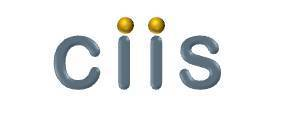 Team Member Responsibilities
General Responsibilities:
Semi-weekly meeting.
Ad hoc meetings as necessary. 
Roles:
Fumbeya Marungo, Team Lead.
Hilary Paisley, Project Manager.
John Rhee, Software Engineer.
Task Responsibilities:
A “Surgical Team” approach (Brooks, 1995).  Tasks are assigned and agreed upon during the regular meetings.
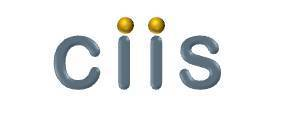 Initial Reading List
Quantitative Analyses of Normal Tissue Effects in the Clinic (QUANTEC). Bentzen et al. 2010.
Use of Normal Tissue Complication Probability Models in the Clinic. Marks et al. 2010
Uniqueness of medical data mining. Cios et al. 2002.
Novel approaches to improve the therapeutic index of HN RT. Buettner et al. 2012 
Volume effects and region-dependent radio-sensitivity of the parotid gland. Konings et al. 2005.
Predictive data mining in clinical medicine - Current issues and guidelines. Bellazzi et al. 2006.
Vision 20-20 - Automation and advanced computing in clinical radiation oncology. Moore et al. 2013.
Mythical Man-Month, The: Essays on Software Engineering,  Anniversary Edition.  Brooks 1995.
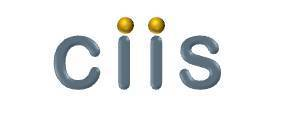 Thank You
Dr. Todd McNutt, Mentor
Dr. Scott Robertson, Mentor
Dr. Russell Taylor, Instructor
CIS II Classmates…